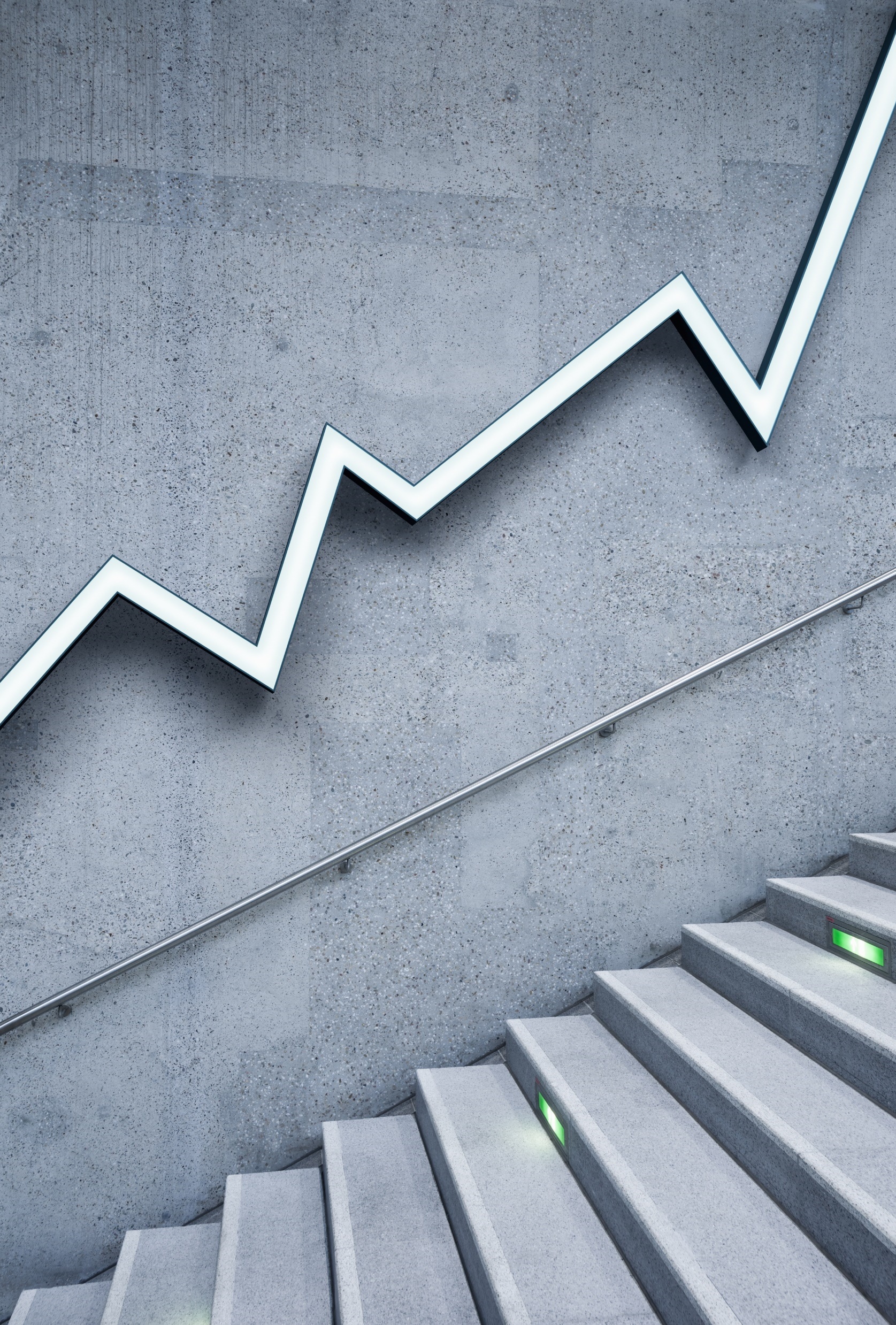 Person In Charge - PIC Training
Marion county health department
Environmental health
300 Second street Fairmont, W.V. 26554
“The essence of environmental health is the prevention, detection, and control of environmental hazards that affect human health.”
- National environmental health association (neha)
Overview
Intent 
“To safeguard public health and provide to consumers food that is safe, unadulterated, and honestly presented.” (Food & Drug Administration, Food Code 2013)
Food Code 2013 link: https://www.fda.gov/media/87140/download
Preventing Contamination and Cross-Contamination
Ensuring Personal Hygiene and Employee Health
Monitoring the Flow of Foods
Ensuring Product Time and Temperature
Conducting Cleaning and Sanitizing
Managing the Physical Facility Design and Maintenance
Preventing and Controlling Pests (Insects/Rodents)
[Speaker Notes: 1. Protect food packaging and food contact surfaces from contamination. Verify there is no bare-hand contact for ready-to-eat foods. Ensure that food is stored properly. Monitor foot traffic of non essential staff in food preparation areas. Dispose of wastes. 2. Execute employee health policies. Ensure proper hand washing and hygiene. Monitor employee behaviors related to smoking, eating, and drinking. Ensure proper glove use. Ensure proper storage of employee personal belongings (medications, etc.). 3. Purchase and receive products. Store and display food products. Serve foods or manage the self-service of foods. Manage the transportation and delivery of food. Monitor foods while they are being prepared. 4. Maintain temperature measuring devices (thermometers). Manage food product time and temperature controls. 5. Develop cleaning and sanitizing procedures. Store and maintain cleaning and sanitizing materials, tools and products. Conduct cleaning and sanitizing procedures in the establishment. 6. Develop plans for facility design and maintenance. Maintain water supply and waste disposal systems. Maintain adequate ventilation. Maintain lighting on food preparation and storage areas. Obtain and maintain equipment and supplies. 7. Implement pest control prevention.]
Preventing Contamination & Cross-Contamination
Contamination – The presence of substances or conditions in the food that can be harmful to humans. Food can become contaminated at several points as the food flows from farm to fork.
Cross-Contamination – The transfer of harmful bacteria to food from other foods, cutting boards, and utensils and it happens when they are not handled properly. For example; Directly – when raw meat touches another food. By drip – if raw meat is incorrectly stored above ready-to-eat food and drips blood onto that food. Indirectly – if raw food and rte food are prepared with the same equipment. 
Hazards:
Physical – items that may cause choking or injury if consumed in food. These may be a natural part of the food or have been introduced into the food item because of poor handling procedures. Some examples of physical hazards are: bandages, fingernails, glass from broken light bulbs or drinking glasses, hair, jewelry, bone fragments, dust, etc. 
Chemical – elements and compounds that may cause illness or injury if consumed in food. These may be agricultural chemicals (antibiotics, pesticides), industrial chemicals (cleaning and sanitizing compounds), naturally occurring toxins (mycotoxins), or may be intentionally added to food, such as flavor enhancers or preservatives. 
Biological – occurs when sufficient numbers of harmful microorganisms such as bacteria, fungi, viruses, and parasites get into food.
[Speaker Notes: Contamination and Cross-Contamination, what is the difference? While both are hazards, they also differ by way of circumstance. So what are these hazards? “A hazard is any physical, chemical, or biological property that may cause an unacceptable consumer health risk. The CDC estimates 76 million illnesses, 300,000 hospitalizations and 5,000 deaths occur each year in the U.S. from consuming contaminated food. Foodborne illnesses and injuries often lead to litigation against an establishment’s owner.” (NEHA) 
Mycotoxins – any toxic substance produced by a fungus. According to WHO, the adverse health effects of mycotoxins range from acute poisoning to long-term effects such as immune deficiency and cancer.
Random note: Acidic foods, such as fruit juices and pickles, should never be stored in containers containing lead, copper, brass, zinc, antimony (used to make flame-retardant materials, paints, enamels, glass and pottery), or cadmium because these toxic metals may leach into the food.
Most foodborne illness is caused by biological contaminants, especially from bacteria. Highly susceptible populations like the elderly, the very young, pregnant women and ill or immunocompromised individuals are at a higher risk of becoming sick from biological contamination and may exhibit more severe symptoms.]
Bacteria
Bacillus cereus
Campylobacter jejuni
Clostridium perfringens
Clostridium botulinum
Listeria monocytogenes
Salmonella spp.
Shiga toxin-producing Escherichia coli
Shigella spp.
Staphylococcus aureus
Food
Acid
Temperature
Time
Oxygen
Moisture
[Speaker Notes: Bacteria grows exponentially. They reproduce by doubling themselves every 20 minutes. This process is known as binary fission where each cell divides to form two new cells. The Key Control to prevent reproduction is TCS (Time/Temperature Control for Safety). Keep foods out of the Temperature Danger Zone to prevent bacterial growth. An easy way to remember how to prevent growth is by the acronym FATTOM.
Food – bacteria prefer foods that are high in proteins and carbohydrates.
Acid – grows best in mildly acidic to neutral foods (pH level of 4.6 to 7.0).
Temperature – grows best between 41°F and 135°F. (Temperature Danger Zone)
Time – to keep foods safe, keep them out of this zone. Bacteria need about four hours held within the TDZ for exponential growth.
Oxygen – some bacteria need oxygen to grow (aerobic), some do not (anaerobic), and others can grow with or without (facultative anaerobic). 
Moisture – foods that have a water activity (Aw) higher than .85.]
Virus
Hepatitis A – Nausea, vomiting, diarrhea, mild fever, headache, general fatigue, jaundice (liver malfunction), onset time of 2 to 6 weeks after start of infection, this can be prevented by proper hand washing techniques.
Norovirus – Nausea, vomiting, abdominal cramps, and diarrhea. Can also be prevented by proper hand washing techniques.
Rotavirus – Most common symptoms are severe watery diarrhea, vomiting, fever, and/or abdominal pain.
[Speaker Notes: The two most common foodborne viruses are Hepatitis A and the Norovirus. Hepatitis A causes inflammation of the liver and is highly contagious. Transmission of the disease is typically by the fecal-oral route, person to person contact, or consumption of contaminated food or water. A vaccine is available that will prevent infection from Hepatitis A for at least 10 years. 
Norovirus causes inflammation of the stomach and intestines. It’s commonly called gastroenteritis (stomach flu). This is the most common cause of foodborne illness outbreaks in the U.S. This is found in infected people and contaminated water. It can be spread by infected food workers who handle food without properly washing their hands after using the restroom or through aerosolized vomit. Onset time are typically between 24 and 48 hours with symptoms lasting between 24 to 60 hours. This too spreads easily and infected should be prohibited from working in the facility until they have been cleared by a doctor. Rotavirus is most common in children and infants, however adults can get them too. Incubations period is usually 48 hours. The virus is shed through human feces and a person can become infected through exposure with contaminated object, food, water, or the hands or mouth of an infected person.]
Parasite
Cryptosporidium parvum/Giardia intestinalis – common food vehicles are raw fruits and vegetables. Onset time ranges from 2 to 25 days and typically lasts between 1 to 2 weeks.
Trichinella spiralis – common food vehicles are wild game and pork. Onset time is 1 to 2 days and may last 2 to 8 weeks. Unusual symptoms for foodborne illnesses such as eye swelling, aching joints, and muscle weakness can occur. 
Anisakis simplex – common food vehicles are sushi and squid. Onset time is between an hour to 2 weeks. Illness duration varies. Tingling sensation in throat and cough up nematode (roundworms) may occur. 
Cyclospora cayetanensis – common food vehicles are raw fruits and vegetables. Onset time is about a week and can last several days to a month.
[Speaker Notes: Like viruses, parasites require a host to live and reproduce. They are plants or animals that live on or in another plant or animal. They can range in size from tiny, single-celled organisms to worms visible to the naked eye. They are often excreted in feces. They can be destroyed by cooking to an internal temperature of 145°F or by freezing at -4°F or below for 7 days or -31°F or below for 15 hours.]
Fungi
Molds
Organisms that produce spores.
Can be seen with the naked eye.
Can cause allergic reactions and respiratory problems.
Can spoil food.
Cannot be destroyed by freezing.
Can survive cooking.
Can grow at refrigerated temperatures below 41°F.
Yeast
Spoil food at a very quick pace.
Requires oxygen to grow. 
Produce carbon dioxide and alcohol.
Can result in distinct taste or smell of alcohol.
May be slimy.
May bubble.
Are sensitive to normal cooking temperatures and are destroyed by cooking.
[Speaker Notes: With respect to food safety, the two types of fungi of concern to food managers are molds and yeasts. Mold damages the nutrition, texture, and flavor of the food, making it unsuitable to eat. Some molds cause allergic reactions and respiratory problems. In addition, a few molds, in the right conditions, produce mycotoxins, poisonous substances that can cause serious illness. Yeasts are used in the manufacture of foods such as bread, beer, and vinegar; however, they can spoil foods such as jam, fruit juice, honey, meats, and wines. Yeasts are very rarely implicated in causing illness, but they will often lead to customer complaints.]
Physical Contamination
Dirt.
Hair, skin, scabs, and fingernails.
Pencils, pens, and ink.
Jewelry.
Glass metal fragments, wood, and paint chips.
Paper fragments.
Plastic and other food-packaging items, such as twist ties and staples.
Dead insects, rodents, and rodent droppings.
[Speaker Notes: Physical contamination can occur at any stage in the food creation, delivery, or preparation process. Preventive measures taken include, but not limited to, carefully inspecting all food deliveries to ensure that no physical contamination has occurred prior to delivery. Inspect food storage areas for cleanliness and signs of pest problems. Make sure storage areas are well maintained, for example, if a light bulb breaks in a storage area, ensure glass is immediately cleaned up and food is inspected to verify contamination has not occurred. Shatterproof bulbs or shields covering exposed bulbs are required in food preparation areas. Cleaning and inspecting work stations prior to beginning food prep. Thorough hand washing prior to handling food. Ensure all employees wear hairnets and, if applicable, beard nets. Not allowing jewelry in food prep area.]
Chemical Contamination
When using any chemical, follow all EPA-registered label use instructions, including any warnings as well as directions for proper chemical mixing. 
Never use a stronger chemical than is needed to achieve the desired results.
Food should also be stored, covered, or otherwise protected when using chemicals. Because of the difficulty of protecting food during operating hours, a good rule is to try to use toxic chemicals, such as pesticides, after operating hours when all exposed food is properly stored.
Chemicals should have a separate storage area – never store them with food, utensils, or other food preparation equipment. 
Store chemicals in their original EPA-registered label use containers along with instructions for use. If chemicals must be transferred to another container, ensure that the container is properly labeled and stored. 
Any containers or utensils used with chemicals should never be used for food storage or preparation.
[Speaker Notes: Chemicals such as pesticides, cleaning agents, and refrigerants are commonly used in food preparation areas and are a common source of chemical contamination.]
Allergens
Eight major foods known as “The Big Eight,” account for 90 percent of all food allergies in the United States:
1. Milk and dairy products
2. Eggs and egg products
3. Fish
4. Shellfish (e.g., shrimp, lobster)
5. Wheat
6. Soy and soy products
7. Peanuts
8. Tree nuts (e.g., almonds, pecans)
These major allergens must be properly labeled under the 2006 Food Allergen Labeling and Consumer Protection Act (FALCPA).
Symptoms, but not limited to
Tingling sensation in the mouth or throat.
Itching in and around the mouth, face, and/or scalp.
Swelling, including swelling of the tongue, throat, face, eyes, hands, and feet.
Difficulty breathing, wheezing, or shortness of breath.
Rash or hives.
Nausea and/or vomiting.
Abdominal cramps.
Diarrhea.
Loss of consciousness.
[Speaker Notes: A serious allergic reaction that is rapid in onset and life-threatening is called an anaphylactic reaction. Food allergies are believed to be the leading cause of anaphylaxis outside of a hospital setting. Because food allergies can cause death, it is important to train staff to recognize an allergic reaction so that proper medical treatment can be administered. Food allergies cannot be cured. The only way to prevent an allergic reaction is to avoid the food that triggers it. 
Food allergy is caused by the body’s immune system responding to a protein that it mistakenly believes is harmful. The body releases histamines as an immune response to protect itself against the allergen. Depending on the person, the immune response could be immediate and severe, or it could be delayed for a period of time, with milder symptoms.
FALCPA applies only to packaged, FDA-regulated foods. The labeling requirement does not yet cover food service and retail facilities. Many states are now adding regulations that require food service operators to train staff on the deadly dangers of exposing customers to allergens through mislabeling or substitutions.]
Hygiene
Clothing
Aprons
Shoes
Jewelry, Nails
Smoking
Policies
Hands
Nose, Mouth, and Ears
Hair
Gloves
Hand Washing
When – BEFORE entering a food prep or serving area. Handling TCS or RTE food. Putting on gloves. AFTER clearing tables or busing dirty dishes. Touching or taking out trash. Dealing with ill customers or coworkers. Putting on or changing a dressing covering boils, skin infections, or cuts. Cleaning animal feces. Handling hazardous chemicals. Touching the hair or face. Eating or smoking, Coughing, sneezing, or blowing the nose. Handling money. Handling raw food.
Where – in a hand washing-specific basin, such as a designated hand washing sink. Hand washing should not occur in sinks used for preparing food or in a service sink.
[Speaker Notes: It is imperative that employees who handle food maintain a high level of personal hygiene. Good personal hygiene includes keeping hands, hair, and body clean, and wearing clean clothing. Employees should shower or bathe daily, and practice frequent, proper hand washing. Clothing – the primary purpose of protective clothing is to protect food from contamination. Food handlers should change into work clothes as soon as they enter the work facility. Aprons – Food handlers should begin the workday with a fresh, clean apron and should remove aprons when leaving food preparation areas. Employees should change immediately if an apron becomes soiled. Shoes – Suitable footwear should be worn to prevent slipping and to protect the feet. Sandals and open-toe shoes are unacceptable in a food facility. Food managers should make proper footwear a requirement for employees at work. Jewelry, Nails – Food handlers should not wear earrings, watches, or rings, as they hide dirt and bacteria. Stones and small pieces of metal in jewelry can contaminate food, as can nail polish or false nails. The only jewelry permitted is a plain wedding band. Smoking – Smoking in food preparation areas or while handling food is illegal, and sometimes is banned from the facility entirely. Food handlers who smoke should do so only in designated areas. Policies – a successful food manager will make sure that the facility’s handbook has written policies so that current and potential employees are aware of what is expected of them when reporting to work. A facility should have guidelines and written procedures (SOP) for emergencies such as an electricity or water outage, as well as SOP’s for preventing contamination from vomit or fecal matter. Hands – can cause contamination and act as a vehicle that transfers bacteria to food. Always keep hands clean, keep nails short and clean, and do not use false nails or nail polish. Nose, Mouth, and Ears – Food managers must ensure that employees do not cough or sneeze over  food or equipment. Bite nails, blow noses, or scratch ears or skin. Lick fingers, blow onto food or equipment, or spit. Snack or chew gum in food-handling areas. Use a finger to taste the food – always use a clean spoon. Hair – Many germs are found in human hair. Insist that employees wear hairnets, protective hats, or even hairnets under protective hats. Do not touch or comb hair while at work. Do not scratch heads or beards. Keep hair clean and short or keep longer hair tied back. Gloves – should never be worn for more than 4 hours, because sweat and bacteria can build up under the gloves. Wearing gloves does not replace the need for proper hand washing.]
Employee Health
Exclude
Hepatitis A
Shiga toxin-producing E.coli (STEC)
All Salmonella (Typhi & non-Typhi)
Shigellosis (Shigella spp.)
Norovirus
Restrict
Vomiting
Diarrhea
Jaundice
Sore throat with fever
Infected wounds or boils on hands or arms
[Speaker Notes: An employee is “excluded” (cannot work) at the food establishment until cleared to return to work by a doctor or the local health department, if diagnosed with listed illness. 
An employee is “restricted” from working with food or even handling food equipment if they have any of the listed symptoms. An employee can return to work depending on Company Policy and/or if they are free of any symptoms of the illness. 
A written Employee Health Policy is expected and should include:
Employees understanding on how to maintain good health.
Reporting an illness that could make food unsafe.
How to know if an employee should be excluded or restricted.
When can employee return to work.
Note: If working with Highly Susceptible Population (HSP), i.e. nursing homes & child care centers, employees may be excluded from working if they have restricted symptoms.]
Cross contamination in walk-in coolers.
Cross contamination in kitchen while prepping.
1. https://youtu.be/DUg7pPAymWE
2. https://youtu.be/Xm_X5LJmrbw
Flow of FoodTransportation & Delivery
What to look for
Boxes/Packaging
Canned/Vacuum-packed foods
Date
Labeling
Temperature Control
For chilled or frozen food, check for appropriate refrigerated vehicle.
Raw eggs must be delivered via equipment that maintains an ambient temperature at or below 45°F.
Refrigerated foods must be received at 41°F or colder.
Refrigerated meats, poultry, and seafood may be received at temperatures as low as 28°F.
Frozen foods should be received below 0°F.
Reject open containers and any food that show signs of thawing and refreezing (clumping, ice crystals, and puddles from frozen water at bottom of container).
[Speaker Notes: Look for  - Boxes and packaging must be clean and free of any signs of pest infestation, contamination, dampness, or damage. If any of these are spotted, the product needs to be rejected. Canned and vacuum-packed foods must be checked closely because Clostridium botulinum can grow in foods packaged this way. Reject foods if packages are swollen or show signs of leaking. Reject canned foods that is rusted or dented, or if one end of a can pops when the other end is pushed. Check delivered food items to ensure they are not out of date. Also check to ensure that items will not expire before their intended use dates. Any products that are not labeled must be rejected. 
Ensure that any shortcomings are communicated to the delivery driver and stated on the delivery note. After delivery, all food items must be thoroughly checked; outer packaging removed and food stored correctly to prevent bacterial multiplication. TCS foods should be stored quickly, within 15 minutes of delivery.]
Time and Temperature
Temperature Danger Zone (TDZ) is between 41°F – 135°F. Prevent or minimize amount of time food spends in the TDZ. 
Perishable foods standing at room temperature for more than 2 hours may not be safe to eat.
Coolers should be set at 41°F or lower and Freezers at 0°F. 
Foods should be cooked long enough and at a high enough temperature to kill the harmful pathogen that cause illness. A meat thermometer should be used to ensure foods are cooked to the appropriate internal temperature: 
145°F for roasts, steaks, and chops of beef, veal, pork, and lamb.
155°F for ground beef, ground veal, ground pork, and ground lamb.
165°F for poultry (chicken, duck, turkey, fowl, any domesticated bird)
Cold foods should be kept cold, and hot foods should be kept hot.
Procedures that mitigate TCS abuse:
Ensure thermometers and timers are readily available. Ideally, every kitchen employee should have his or her own thermometer. Glass stems thermometers should not be used. 
Determine which foods need to be monitored and require staff to keep a record/log of temperatures.
Refrigerated TCS foods (reheated for hot holding) must be reheated to 165°F for 15 seconds within 2 hours, or be thrown away. Food reheated for immediate service can be reheated to any temperature if it was cooked and cooled correctly. 
Set clear procedures for employees to strictly follow if food is TCS abused.
Cool food from 135°F to 70°F within 2 hours, then from 70°F to 41°F within 4 hours: The total cooling time cannot be longer than 6 hours.
Storage
Labeling Food
All items not in its original containers must be labeled.
Food labels should include the common name of the food or a statement that clearly and accurately identifies it.
It is not necessary to label food if it clearly will not be mistaken for another item, i.e., rice, tortilla chips, common fruits.
Date Marking
Ready to eat TCS food must be marked if held for longer than 24 hours. 
Date mark must indicate when the food must be sold, eaten, or thrown out.
RTE TCS food can be stored for only 7 days if it is held at 41°F or lower.
The count begins on the day that the food was prepared or a commercial container was opened.
Thermometers
Bimetallic stemmed thermometer – Most basic thermometer.
Thermocouples and Thermistors – measures through a metal probe, displays temps digitally and has sensing area on the tip of the probe.
Infrared thermometers – used to measure surface area. Follow manufactures guidelines.
Time-temperature indicators (TTI) – Monitor both time and temperature, are attached to packages by the supplier. 
Guidelines: Make sure probe end of thermometer is cleaned and sanitized before and after use. Calibrate them before each shift to ensure accuracy. (Immerse stem in at least 2” of icy water. Wait until dial stops moving. Adjust calibration nut to 32°F. Same process for Boil Point method, except use boiling water and adjust to 212°F). 
 https://youtu.be/PWX4Bgwzl-U
Thawing
Food cannot be thawed on the counter at room temperature. If thawed food is left at room temp, then dormant bacteria will start to multiply within the food. Even if the center of a food package might still be frozen, the temperature of the outer layer of the food could be within the TDZ.
Avoid cross-contamination with RTE by thawing raw foods in an area away from RTE foods. 
Areas used for thawing should be thoroughly cleaned and sanitized after the food is removed.
Refrigerate or cook food immediately after thawing.
Methods for thawing:
Refrigerator method.
Submergence method.
The cooking process.
Microwave method.

https://youtu.be/0dL9et91nJA
[Speaker Notes: Thawing frozen raw food items can be potentially hazardous. Thawing can cause cross-contamination, or the multiplication of spore-forming bacteria that were not destroyed while the food was frozen.  The following tips can protect against dangers from thawing: see above. 
Cooler method – thaw food in fridge that maintains food at a safe temperature of 41°F or less.
Submergence method – Completely submerge frozen food under clean, cold, running water at 70°F or below, for a period of time that prevents the temperature of any thawed portion from rising above 41°F. The water flow must be strong enough to allow particles to float off into an overflow drain. When thawing with water, clean and sanitize the area before and after thawing the food. 
Cooking process – Food can be thawed as part of cooking process, provided that it reaches the minimum required internal cooking temperature. Slacking is the process of gradually increasing the temperature of frozen food from -10°F to 25°F. Slacking may be used to gradually thaw frozen food such as shrimp and breaded chicken breasts, in preparation for deep frying. 
Microwave method – thawing food in microwave is acceptable, provided that it is immediately cooked afterward.]
Cleaning & Sanitizing
Cleaning
Physical – scrubbing
Thermal – use of hot water – immerse object for at least 30 seconds at 171°F. Dishwashers must reach 180°F.
Chemical – use of detergent – Quaternary ammonium compounds aka quats. Quats must have a minimum temperature of 75°F and have a concentration as specified by the EPA registered label use instructions (test strips). Chlorine – test strips (50-100 ppm).
Combination of all cleaning methods.
Sanitizing
All equipment and surfaces need to be cleaned regularly, but only some need to be sanitized:
Food contact surfaces, such as cutting boards and knives.
Hand contact surfaces, such as faucets or fridge door handles.
Cleaning materials and equipment.
https://youtu.be/RAFMIXPq9BE
[Speaker Notes: Cleaning maximizes the efficiency of equipment and prevents damage. The purpose of cleaning is to remove food residue, dirt, grease, and other types of soil from surfaces. Always follow the EPA registered label instructions for all cleaning agents and ensure that the cleaning agent is appropriate. Cleaners are less effective if used improperly and mixing them can cause toxic fumes (i.e., bleach combined with ammonia results in chlorine gas aka mustard gas. Inhalation causes respiratory irritation, compromises heart and circulatory functions, depresses the central nervous system and produces severe gastrointestinal pain. It is a lung damaging agent). Keep all Safety Data Sheets SDS on site for all chemicals used.
Detergents remove dirt and grease.
Degreasers help dissolve dirt and remove it, also known as solvent cleaners.
Acid cleaners aka de-limers is used to remove tarnish, alkaline discoloration, and corrosion from metals. They are also used to remove hard-water deposits. 
Abrasive cleaners scrub dirt and soil from surfaces and may damage surfaces. 
Sanitizing reduces the number of microorganisms to a safe level. Sanitization is not the same as disinfection (the process of destroying microorganisms to a level in which all except for bacterial spores are killed; chemical used is a disinfectant). Due to increased costs and hazards of disinfectants, food facilities use sanitizers for food contact areas. For sanitization to be effective, the equipment or surface must be thoroughly cleaned and rinsed before being sanitized. Sanitizers need to be in contact with the equipment or surface for a sufficient length of time, referred to as contact time.]
Physical Facilities
Floors – nonporous, nonslip, resilient, and easy to clean.
Walls – should be sealed, sturdy, and easy to clean. Any fixtures attached to the walls in food areas such as light fixtures, vent covers, and wall fans – must be easy to clean.
Ceilings – should be sealed, sturdy, and easy to clean. Should be covered, and joists and rafters must not be exposed to moisture. Any utility service lines and pipes should not be unnecessarily exposed.
Lighting – ensure facility has adequate lighting so employees can carry out their tasks safely and correctly and identify hazards. Good lighting helps ensure effective cleaning and sanitizing. Fluorescent tubes fitted with protective sleeves or diffusers and shatterproof bulbs and guards are required where food could be exposed to risk from broken glass.
Ventilation – a food facility’s ventilation system is especially important since it removes smoke, odors, high heat, steam, grease, and excess moisture. Regularly clean and maintain ventilation equipment. It should have air flowing from the interior of the kitchen and prep areas to the outside of the building (aka positive air flow). All ventilation systems must be configured so that hoods, ductwork, and fans do not drip onto food or equipment.
Waste – empty bins frequently into the external waste container (dumpster) and never allow overflow. Dumpsters or outside receptacles should be stored on concrete or asphalt, not dirt or grass. Must be waterproof, leakproof, with secure lid/cover and easy to clean. 
Restrooms – Food facilities with a capacity of 15 people or more must have two restrooms. Restrooms must have self-closing doors. Each handwashing station must be equipped with hot and cold water, soap, and hand drying provision.
[Speaker Notes: Food premises must be large enough to accommodate all essential equipment. Designate separate areas for the preparation/storage of raw foods and RTE foods. Have appropriate storage space for TCS foods. Ensure the separation of food and waste. The facility must be kept clean and in good repair. All materials must be selected with health and safety requirements in mind.]
Integrated Pest ManagementIPM
Typical Pests or Vermin in Food Establishment:
German Cockroaches
Rodents – Norway rats and mice
Flying insects – House fly and fruit fly
Others – Roof rats, American cockroaches, grain beetles, moths, birds
All food establishments should have a proactive, integrated pest management program to eliminate harborage areas and prevent pest entry into the facility through chemical and nonchemical methods.
Ongoing monitoring for presence of pests.
Corrective action when pests are identified and found.
All preventive measures and substances used in accordance with state and federal guidelines.
[Speaker Notes: Prevention & Control:
Facility grounds and interior areas should be kept free of litter, waste and other conditions that may attract pests.
Keep outer facility doors closed when not in use. 
Outside entrances will be equipped with screens, plastic curtains or operating air curtains.
Dispose of garbage quickly, keep container clean and tightly covered, and clean up spills around containers.
Report any pest problems immediately.
Only licensed professional Pest Control Operator PCO may apply chemicals. 
Protect food and food contact surfaces.
Store chemicals on site in locked cabinet/area, properly labeled and stored away from food and food handling areas.]
HACCPHazard Analysis & Critical Control Point
The 7 steps of building a HACCP plan: 
1. Conduct a hazard analysis to identify the hazards across the process or operation and specify control measures; actions required to prevent or eliminate a food safety hazard to reduce the hazard to an acceptable level. 
2. Determine Critical Control Points (CCP’s) to pinpoint which of the steps where hazards were identified are critical to food safety. 
3. Establish critical limits, target levels, and tolerances for each CCP.
4. Establish a monitoring system for each CCP, through scheduled testing or observations.
5. Establish corrective actions to be taken when a CCP is out of control; that is, when a critical limit is breached. 
6. Establish verification procedures, which include appropriate validation, together with a review to confirm that the HACCP program is working effectively. 
7. Establish documentation and recordkeeping for all procedures relevant to these principles and their application.
[Speaker Notes: The HACCP approach examines each step of the food handling process and identifies potential hazards. Identifying hazards in advance, and controlling them, will help prevent them from ever becoming an end product problem for consumers. This program takes time to implement and should not be implemented too quickly or haphazardly for the benefit of an inspector. It requires mapping and examining even the most mundane food handling processes. Once it is properly implemented, the HACCP approach can help ensure consistently high standards of food safety every day. 

This program is highly recommended for all food establishments to utilize.]
In Conclusion:
https://youtu.be/2QQvhFPZedM  Foodborne illness
[Speaker Notes: We will end with a video that captures how foodborne illness manifested historically and a review on some areas we covered.]